Spectral Global Intrinsic Symmetry Invariant Functions
Hao Zhang
Simon Fraser University
Hui Wang
Shijiazhuang Tiedao University
Patricio SimariThe Catholic University of America
Zhixun Su
Dalian University
of Technology
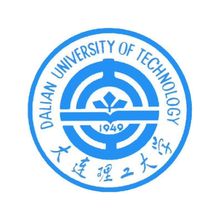 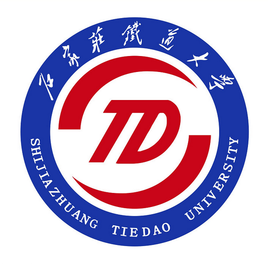 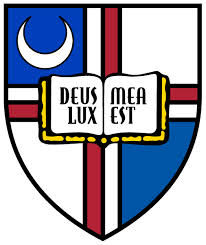 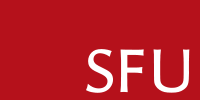 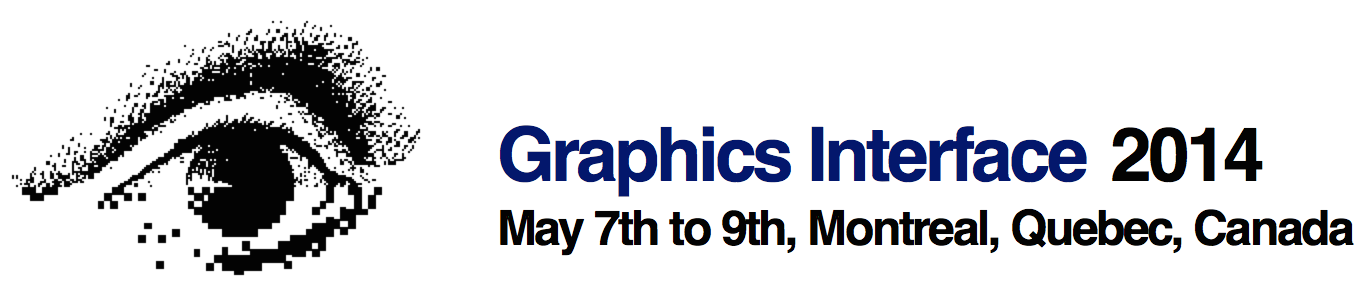 Introduction
Global Intrinsic Symmetry Invariant Functions (GISIFs) are functions defined on a manifold invariant under all global intrinsic symmetries
Useful in shape analysis:
Critical points of GISIFs obtained via geodesic distances form symmetry invariant point sets for the generation of candidate Mobius transformations
Classical Heat Kernel Signature (HKS) Wave Kernel Signature (WKS) – both GISIFs -- are used as symmetry invariant descriptors for correspondence
Introduction
We propose a new class of GISIFs over compact Riemannian manifolds
Spectral method: each eigenvalue of the Laplace-Beltrami operator, either repeated or non-repeated, corresponds to a GISIF.
Main Related Work
M. Ovsjanikov, J. Sun, and L. Guibas. “Global intrinsic symmetries of shapes”. Computer Graphics Forum, 27(5):1341–1348, 2008.
V. G. Kim, Y. Lipman, and X. Chen. “Möbius transformations for global intrinsic symmetry analysis”. Computer Graphics Forum, 29(5):1689–1700, 2010.
Y. Lipman, X. Chen, I. Daubechies, and T. A. Funkhouser. “Symmetry factored embedding and distance”. ACM Transactions on Graphics, 29(4):439–464, 2010.
Background
A global intrinsic symmetry on a particular manifold is a geodesic distance-preserving self-homeomorphism.
T: M  M is a global intrinsic symmetry if for all p, q in M it holds thatwhere g denotes geodesic distance
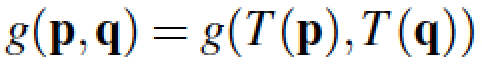 Background
A global intrinsic symmetry invariant function (GISIF) is any function f: M  R such that for any global intrinsic symmetry T it holds that     f o T = f.
In other words, if for all p in M it holds that
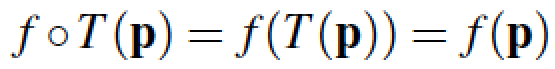 Background
Some useful propositions:
Constant functions, f(p) = c for all p, are GISIFs
If f is a GISIF then c * f is a GISIF
If f and g are GISIFs, then f + g, g – f, f * g, and f/g (for g ≠ 0) are all GISIFs
Based on the above propositions, all of the GISIFs defined on a manifold form a linear space called the global intrinsic symmetry invariant function space.
Spectral GISIFs via the LB Operator
We propose a new class of GISIFs based on the eigendecomposition of the Laplace-Beltrami operator on compact Riemannian manifolds without boundaries.
Each GISIF corresponds to an eigenvalue, repeated or non-repeated, of the Laplace-Beltrami operator.
Formally stated…
Spectral GISIFs via the LB Operator
Theorem: Suppose M is a compact Riemannian manifold without boundary, λi is an eigenvalue of the Laplace-Beltrami operator Δ on M with a k-dimensional eigenfunction space. If φi1, φi2, …, φik is an orthogonal basis of the corresponding eigenfunction space of λi, then the functionis a GISIF on M.
Discretized on meshes and point clouds (cotangent weights).
Generalizes HKS, WKS, ADF…
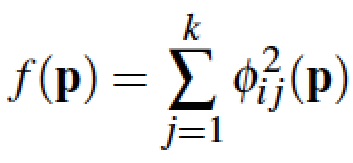 Results
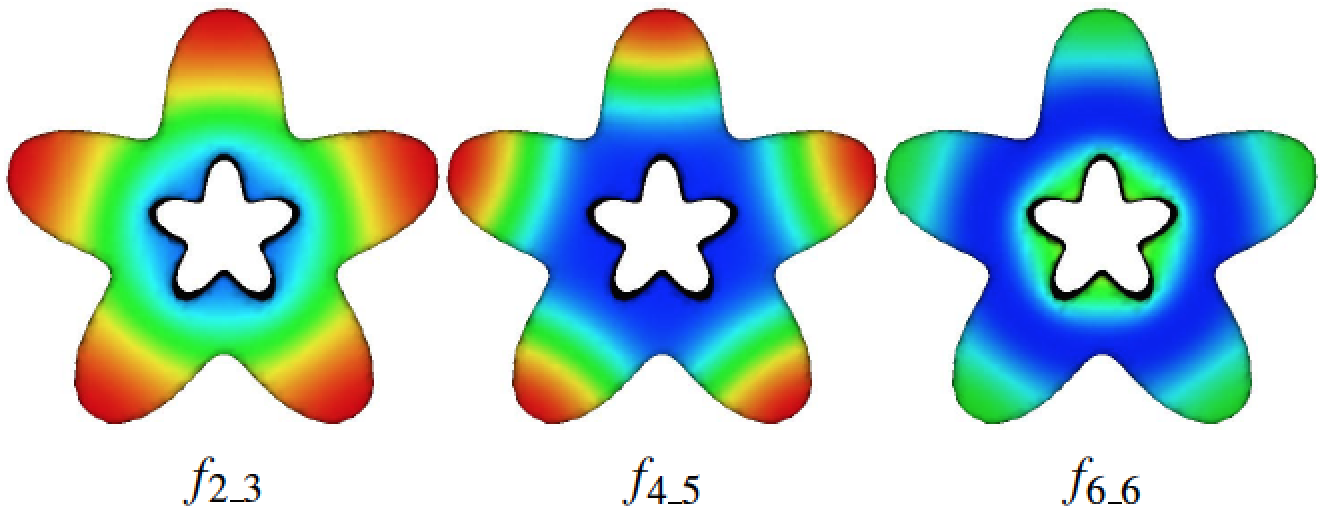 Less “detail”
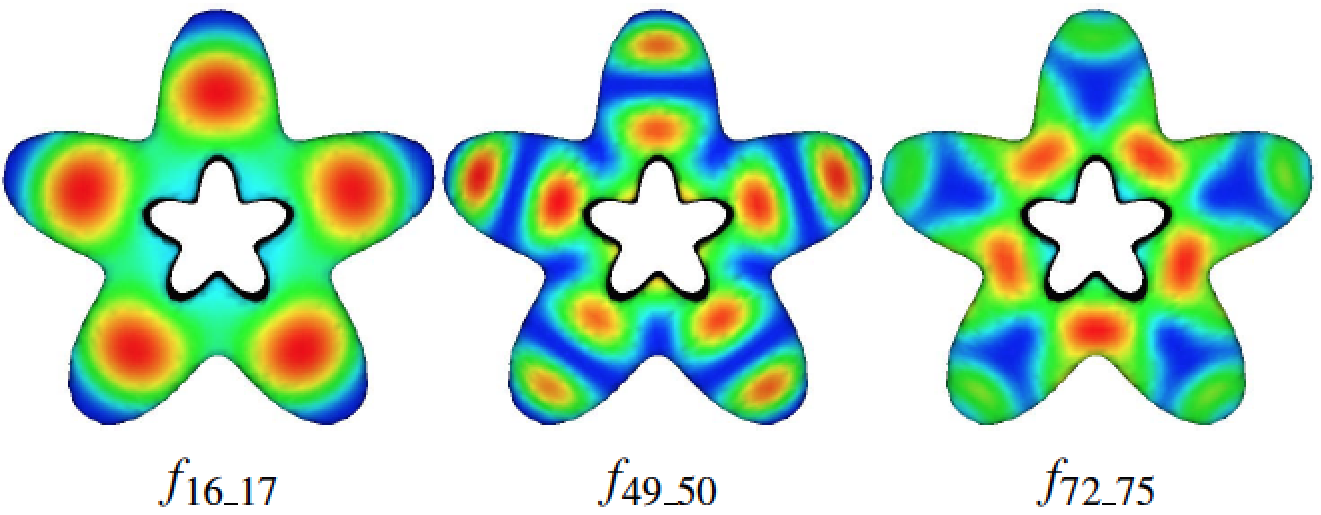 More “detail”
fi_j denotes a GISIF computed using eigenfunctions of the Laplace-Beltrami operator corresponding to repeated eigenvalues i through j
Results
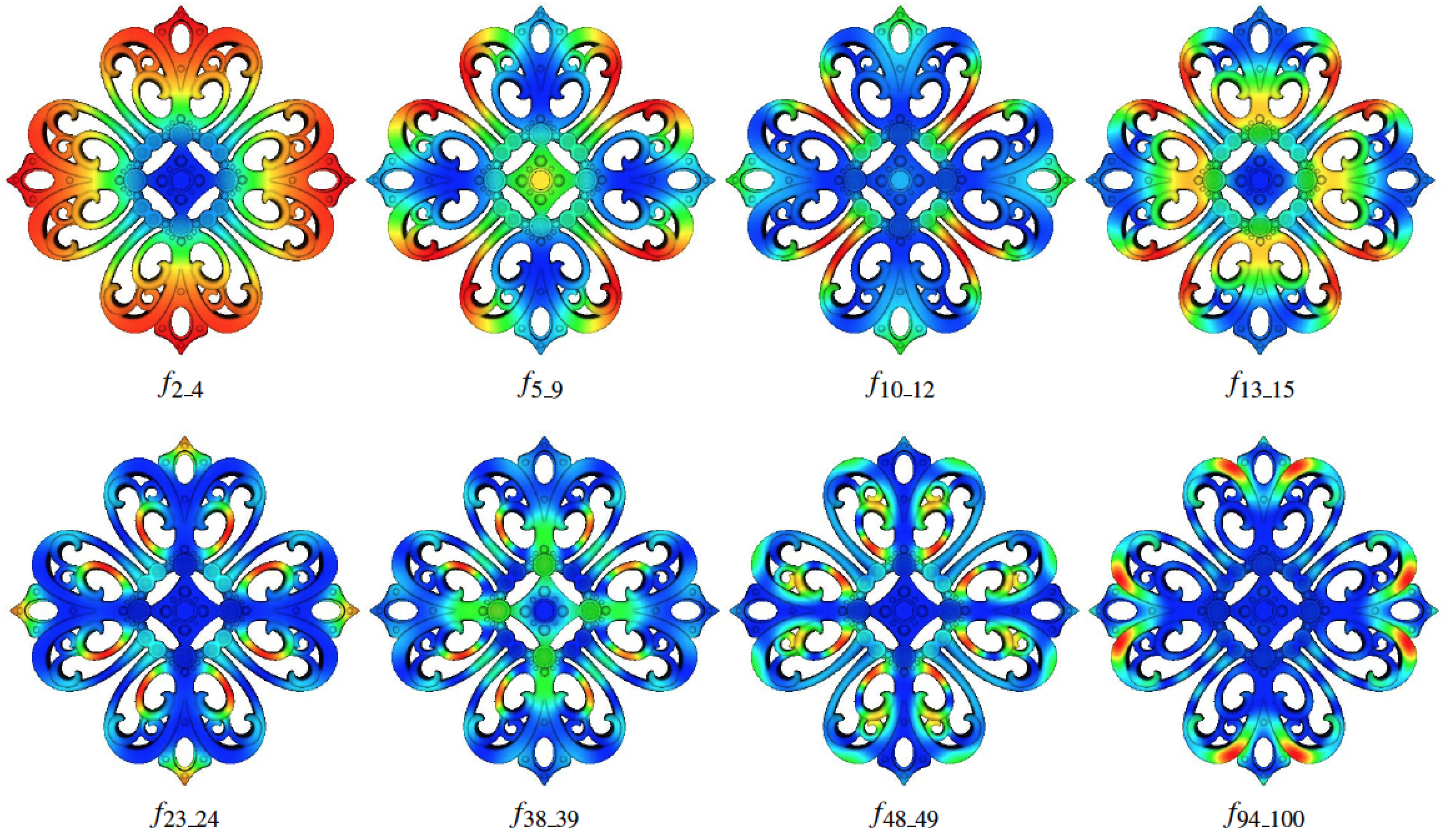 fi_j denotes a GISIF computed using eigenfunctions of the Laplace-Beltrami operator corresponding to repeated eigenvalues i through j
Results
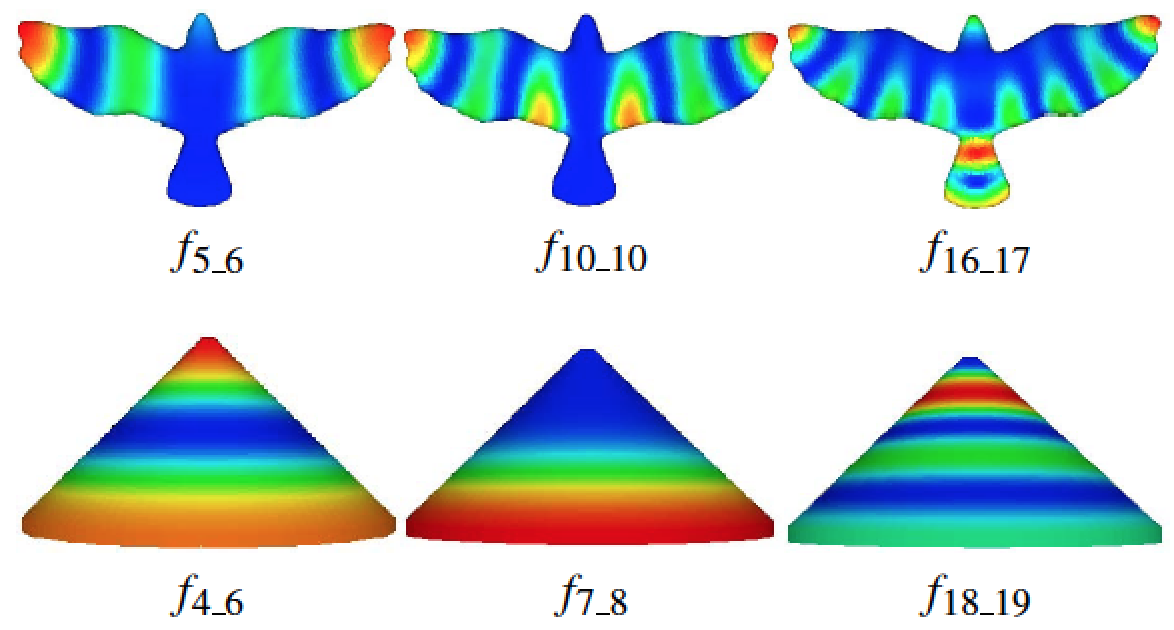 fi_j denotes a GISIF computed using eigenfunctions of the Laplace-Beltrami operator corresponding to repeated eigenvalues i through j
Results: Sparsity
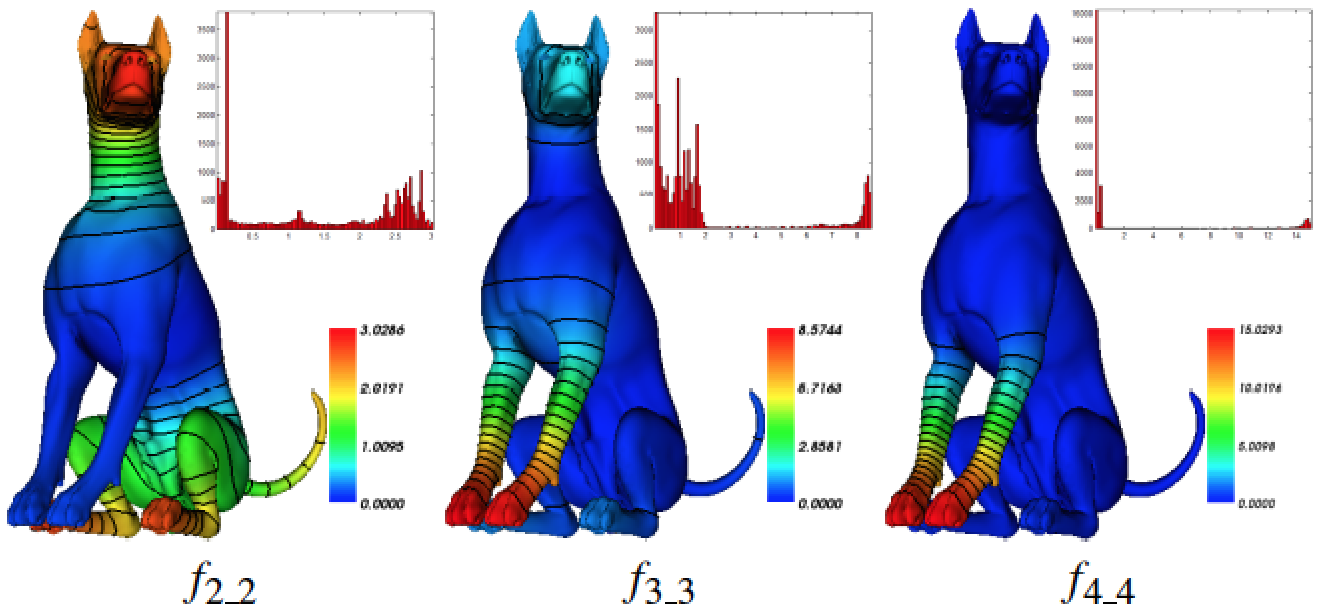 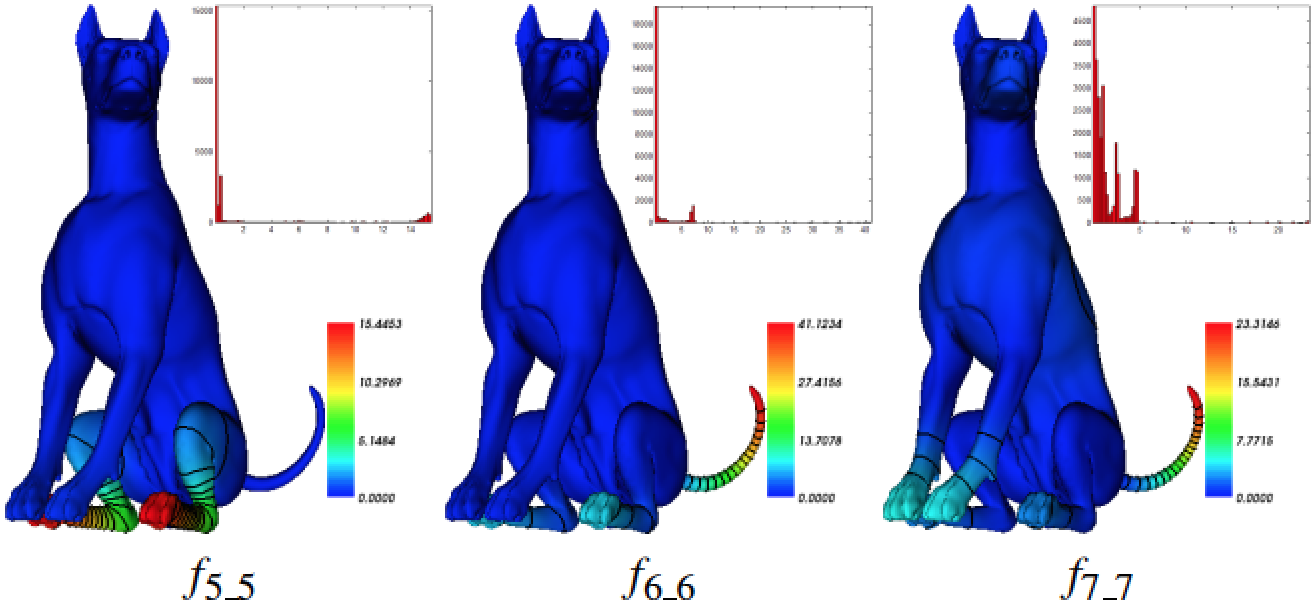 Level sets and histograms of our spectral GISIFs. The large blue areas without contours along with the histograms of each field illustrate the sparsity of the fields.
Results: Sparsity
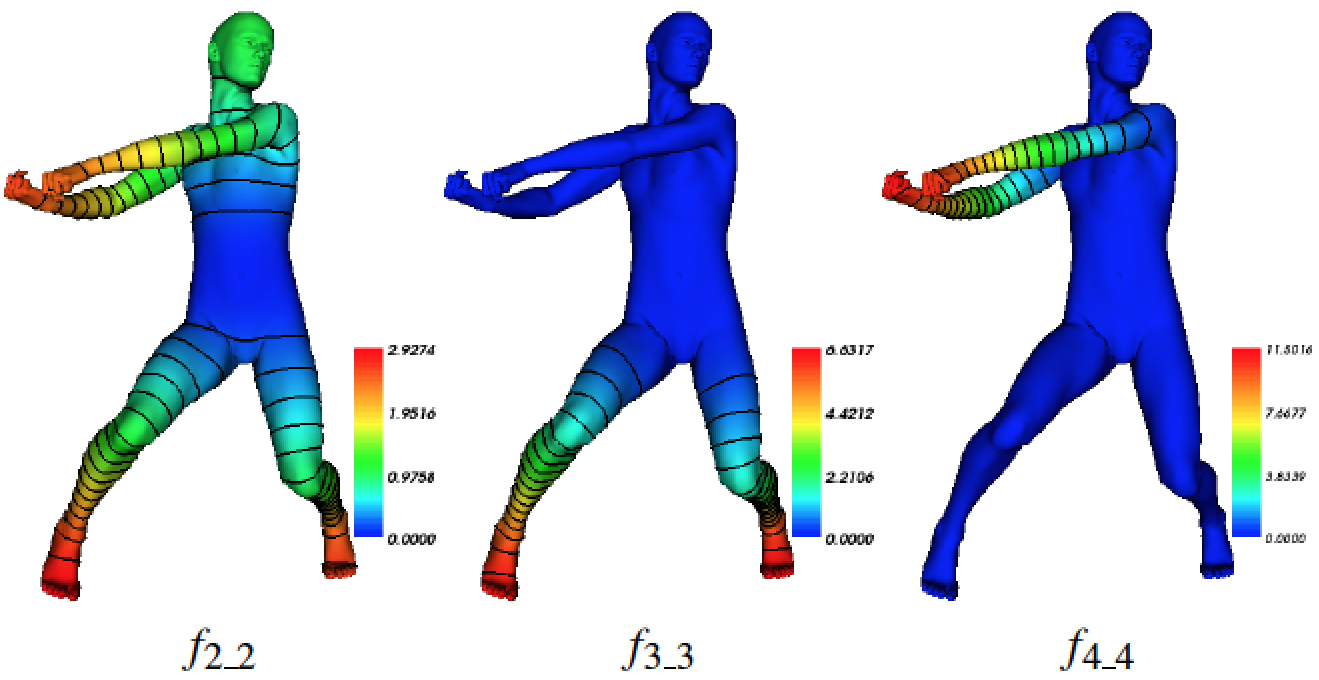 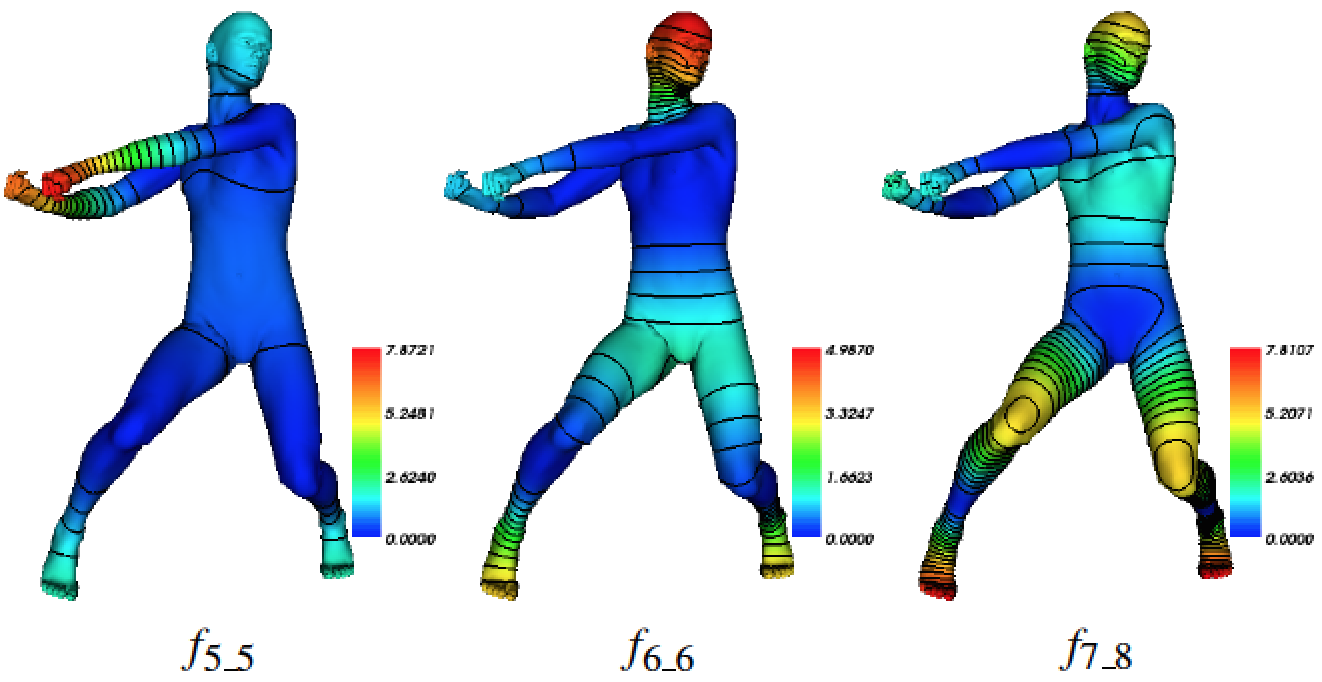 Level sets of our spectral GISIFs. The large blue areas without contours along with the histograms of each field illustrate the sparsity of the fields.
Results: Robustness to Noise
Original
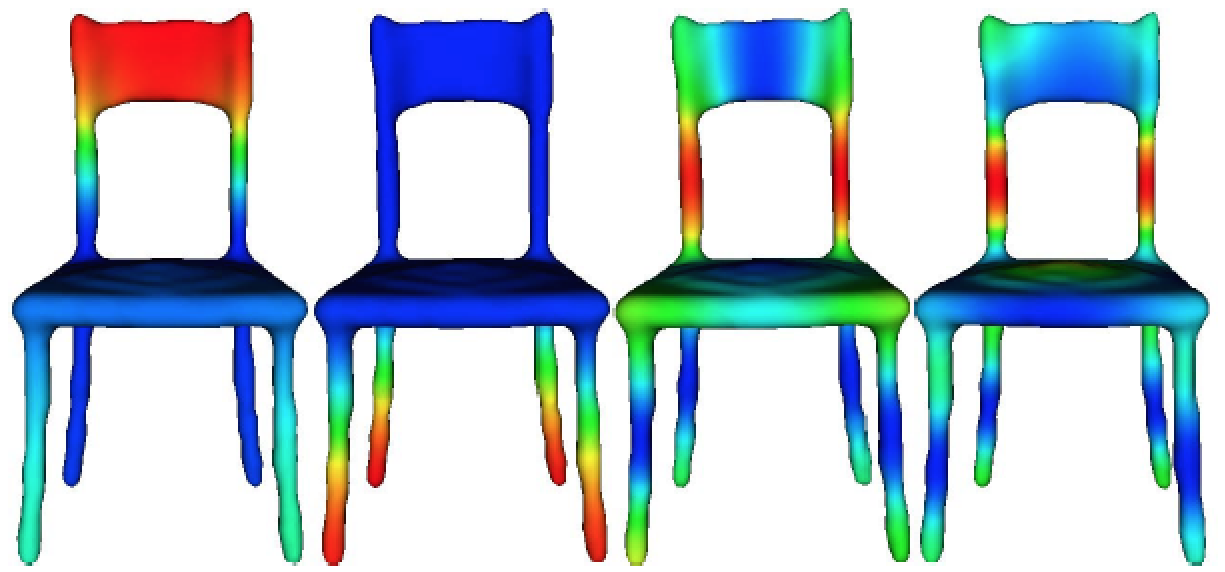 Gaussian Noise: 20% mean edge length
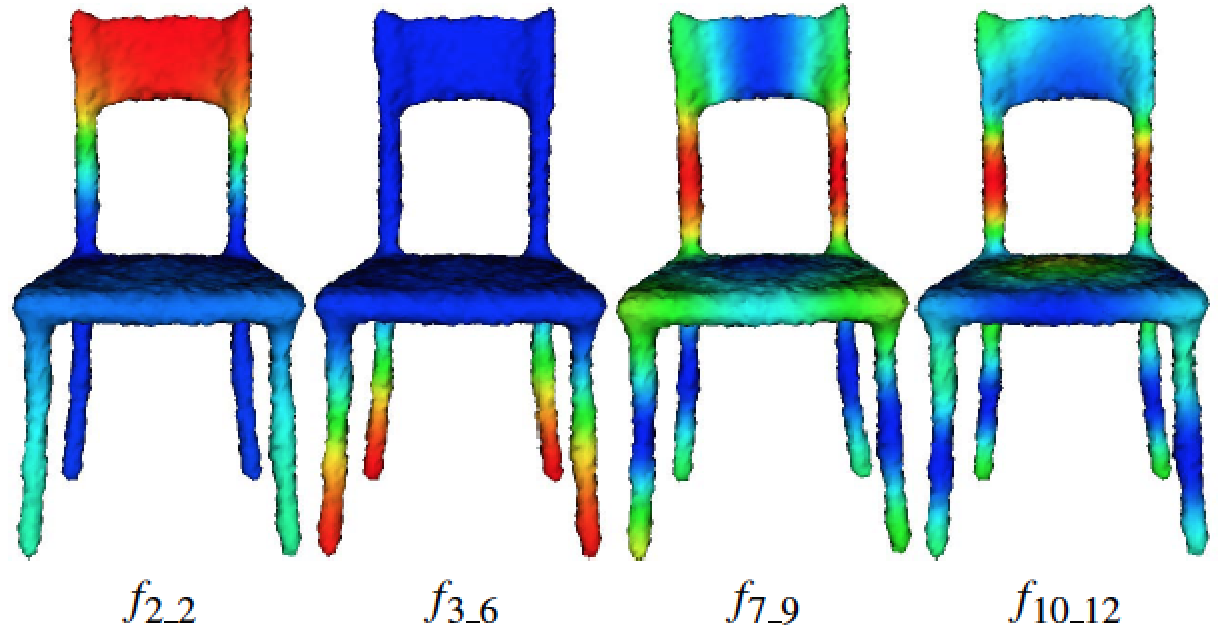 Results: Comparison to HKS
HKS for varying times (default parameters)
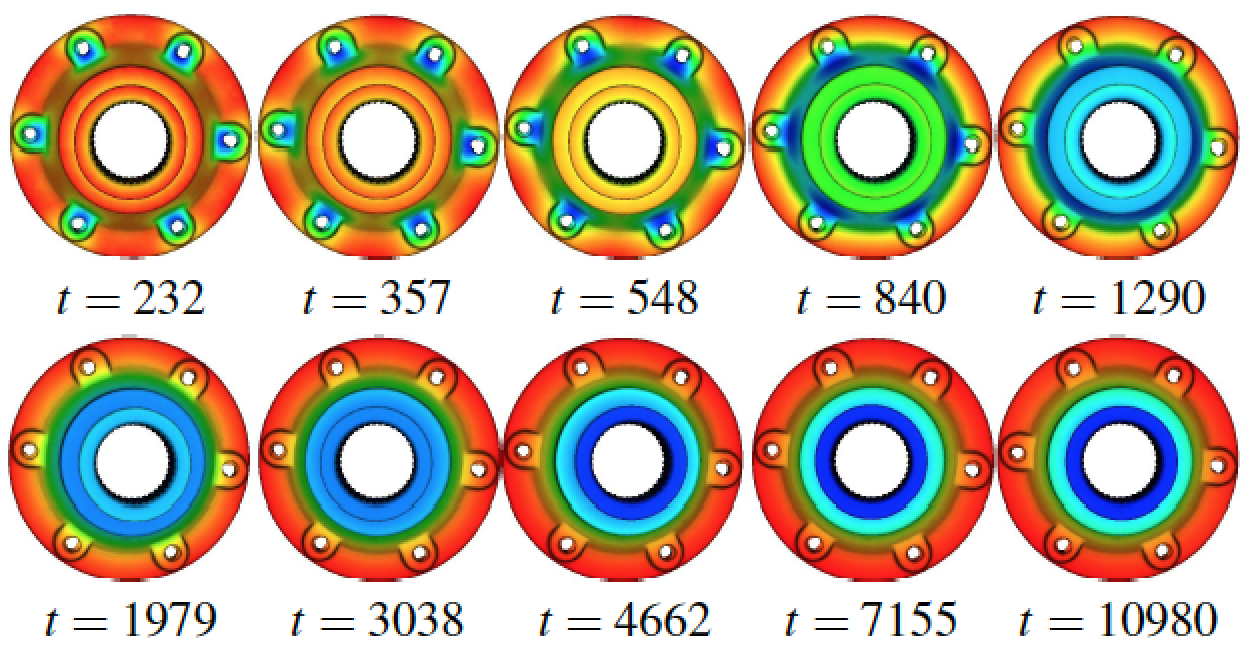 Some of our spectral GISIFs
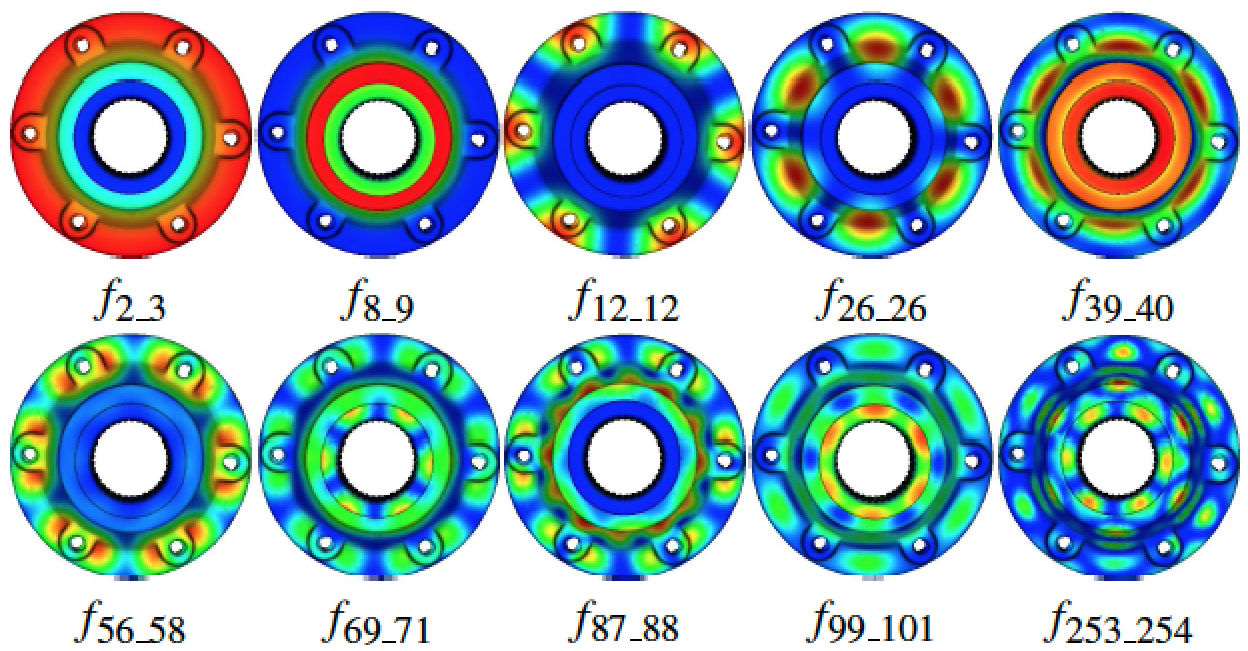 Results: Comparison to AGD
AGD
Some of our spectral GISIFs
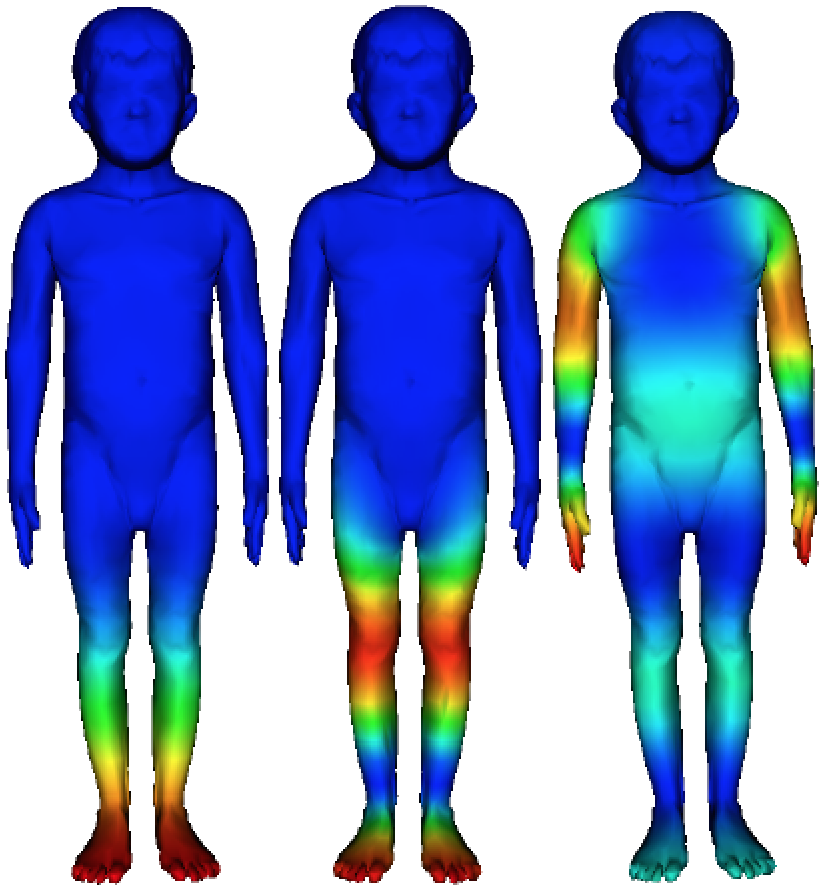 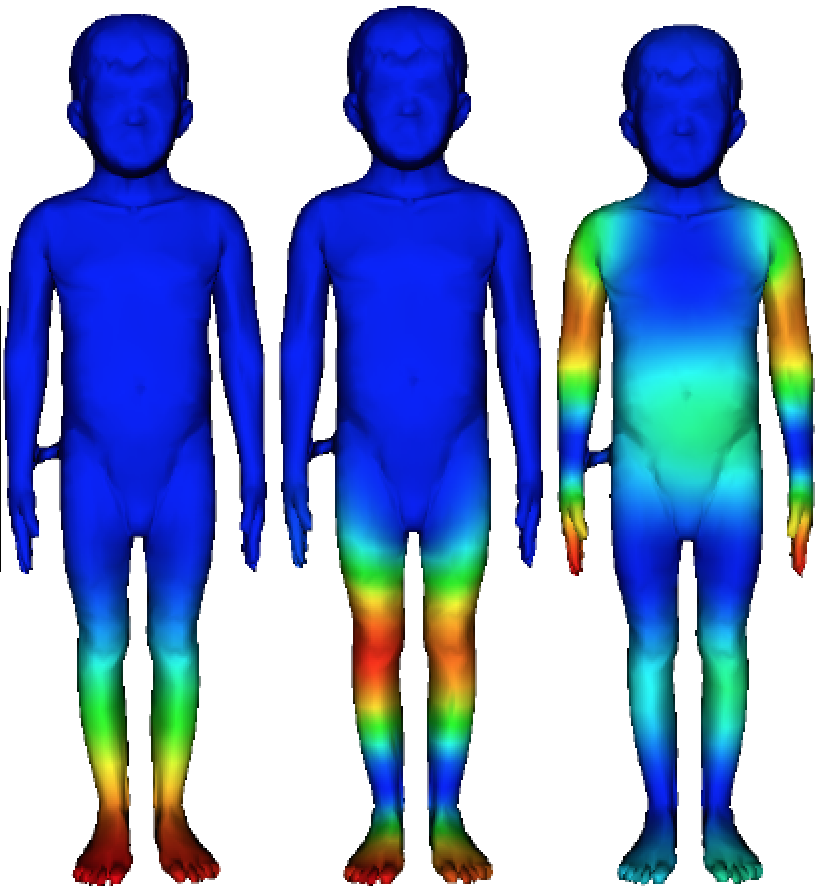 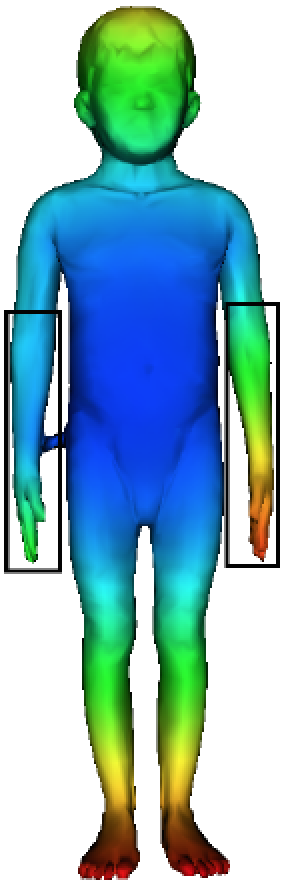 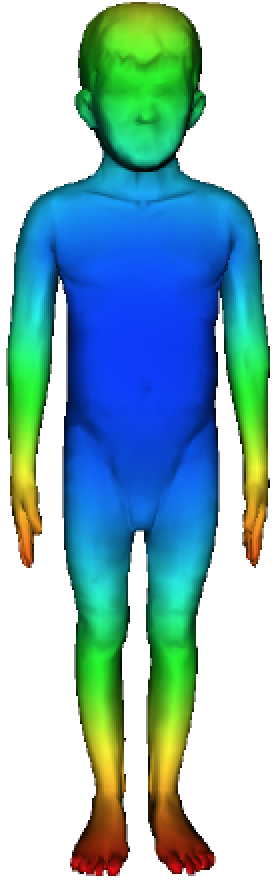 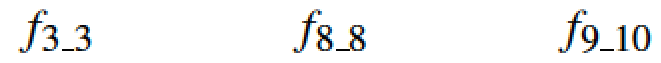 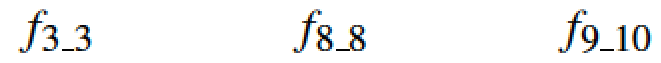 Topological noise
Applications: SFDs
Symmetry Factored Embedding (SFE):
Symmetry Factored Distance (SFD):
The SFDs between a point and its symmetric points are zero.
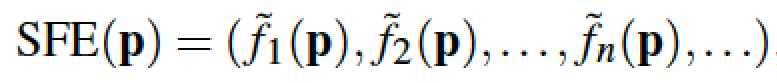 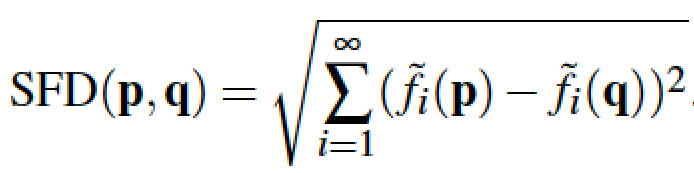 Applications: SFDs
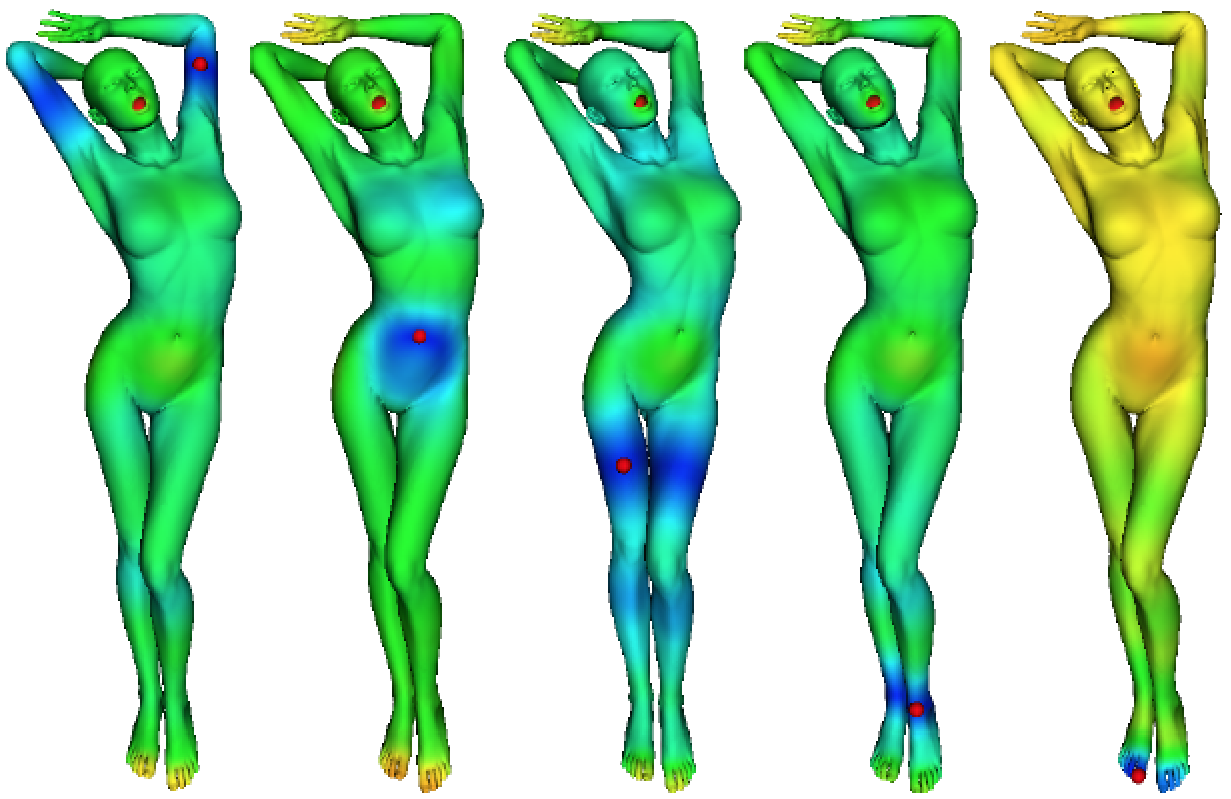 Symmetry-factored distances (SFDs) computed using spectral GISIFs from the red points shown. Note how the SFDs between each point and its symmetric points are near zero (blue).
Applications: SFDs
Symmetry-factored distances from the red points
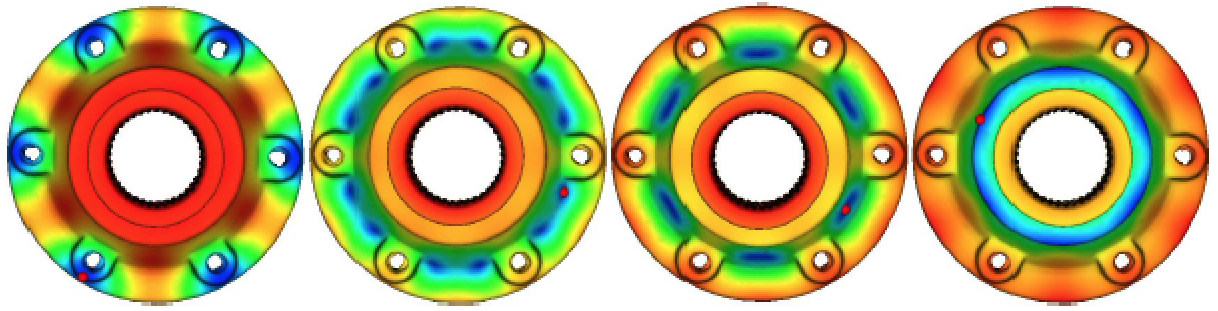 Symmetry orbits from the red points
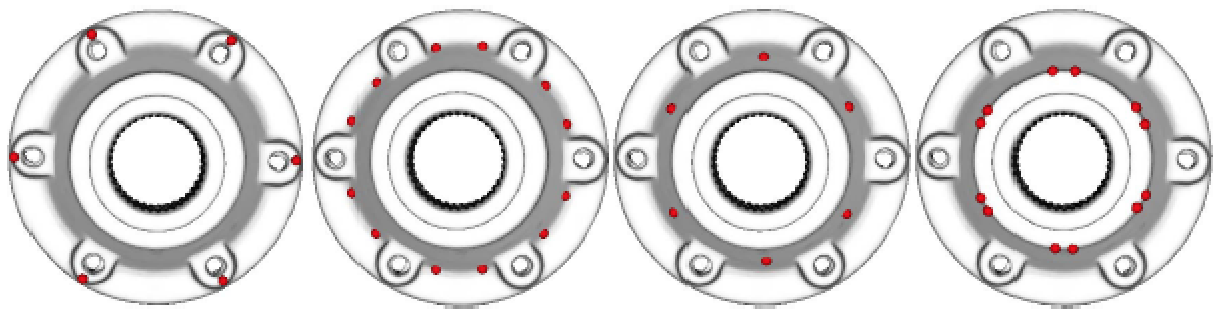 Applications: SFDs
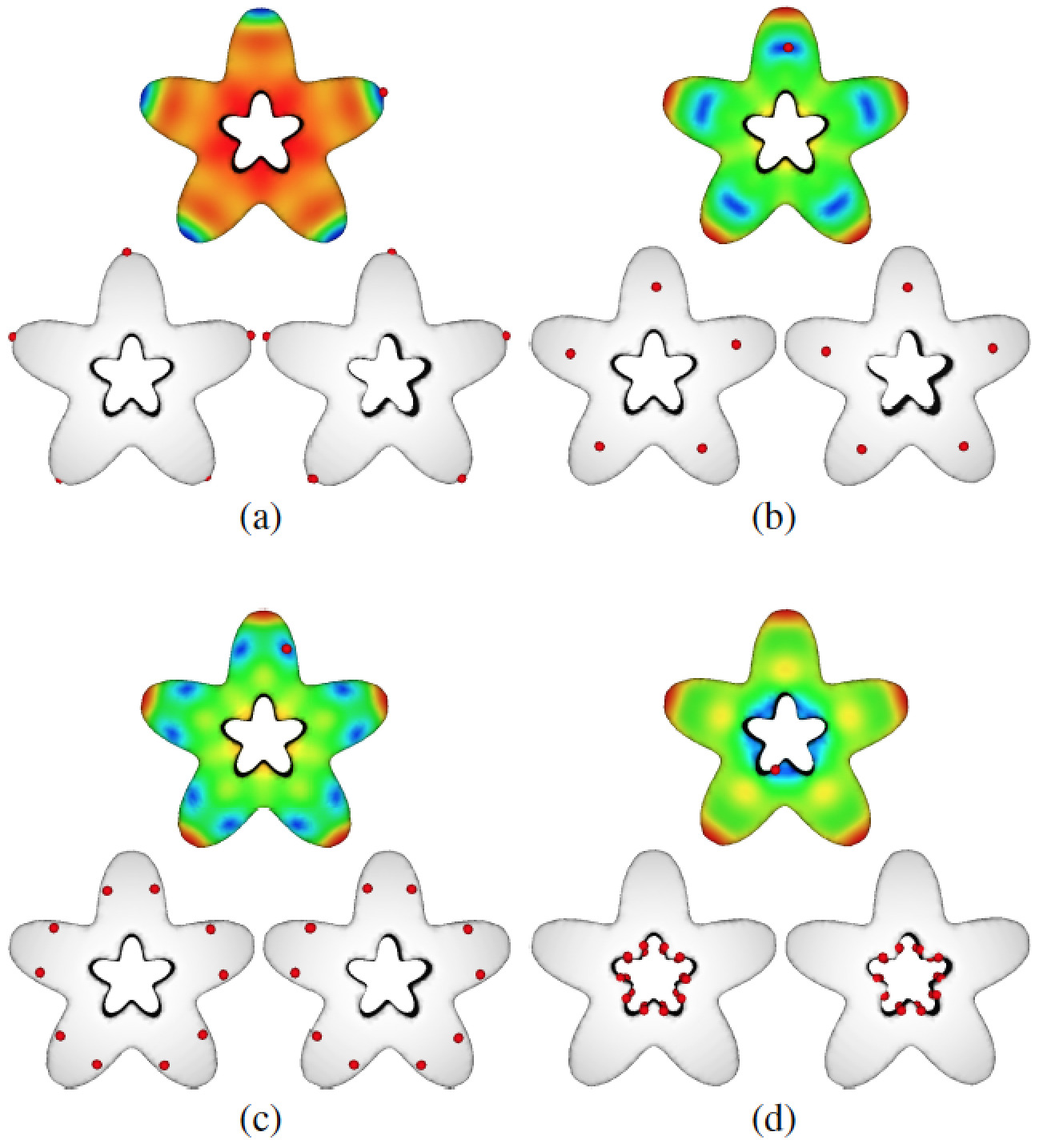 Symmetry-factored distances from the red points
Symmetry orbits from the red points
Symmetry-factored distances from the red points
Symmetry orbits from the red points
Application: Segmentation
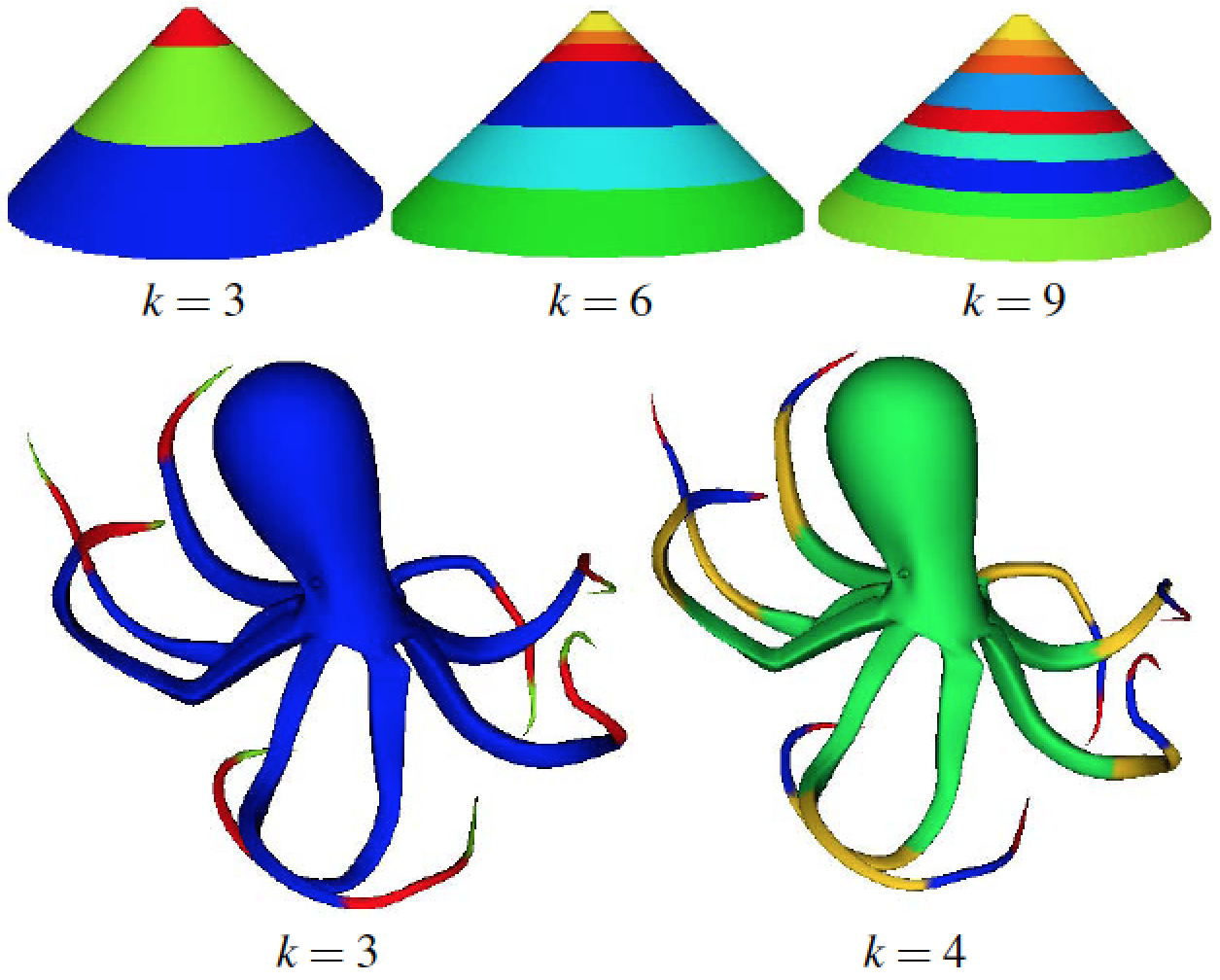 Symmetry-aware segmentations: k-means clustering on the SFE -- preliminary result
Summary and Limitations
Propose a new class of GISIFs: Spectral GISIFs
More robust to topological noise than those based on geodesic distances
Generalizes HKS, WKS, ADF…
Presented applications:
Symmetry orbits
symmetry-aware segmentations (preliminary) 
Limitations:
Cannot be computed on non-manifold shapes
Difficult for a user to decide which spectral GISIFs to use out of the full spectrum and if/how to combine them
Future Work
Theory:
Study relation between global intrinsic symmetry and multiplicity of eigenvalues of the LB operator
Formal derivation of sparsity property
Heuristics:
Choosing of most informative GISIFs (e.g., entropy)
Setting threshold for detecting repeated eigenvalue
Symmetry-aware applications: 
skeletonization
texture synthesis
denoising, 
repair
processing and analysis of high-dimensional manifolds
Thank You!